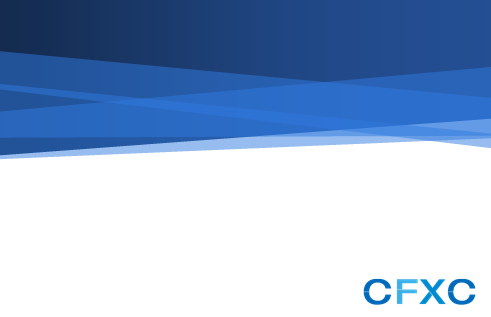 全国外汇市场自律机制系列培训


银行外汇业务展业原则之
《境外直接投资外汇业务展业规范》

(2018年11月28日河北展业培训)
目 录
一、境外直接投资外汇政策及业务管理

二、展业总体要求

三、具体业务审核规范

四、案例分析
1
一、境外直接投资外汇政策及业务管理
2
一、境内机构境外直接投资外汇政策及业务管理
3
1、外汇政策历史沿革
4
1、外汇政策历史沿革
《国家外汇管理局关于境内居民通过特殊目的公司境外投融资及返程投资外汇管理有关问题的通知》（汇发[2014]37号）
《国家外汇管理局关于境内企业境外放款外汇管理有关问题的通知》（汇发[2009]24号）
《国家外汇管理局关于进一步改进和调整直接投资外汇管理政策的通知》（汇发[2012]59号）
《境外投资管理办法》（[89]汇管条字第118号）
《国家外汇管理局关于发布<境内机构境外直接投资外汇管理规定>的通知》（汇发[2009]30号）
2008年《中华人民共和国外汇管理条例》（国务院令第532号）
《国家外汇管理局关于进一步简化和改进直接投资外汇管理政策的通知》（汇发[2015]13号）
《国家外汇管理局关于进一步改进和调整资本项目外汇管理政策的通知》（汇发[2014]2号）
5
2、管理方式演变
6
3、业务划分及账户种类
7
3、业务划分及账户种类
8
二、展业总体要求
9
二、展业总体要求
10
1、客户准入
11
2、客户分类
12
3、业务审核
13
业务审
4、风险提示
14
5、持续监测
15
三、具体业务审核规范
16
17
三、具体业务审核规范
18
3.1 境内机构境外直接投资前期费用登记
19
3.1 境内机构境外直接投资前期费用登记
20
3.1 境内机构境外直接投资前期费用登记
21
3.1 境内机构境外直接投资前期费用登记
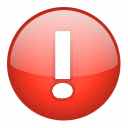 风险提示
1.短期内拟设立多个境外投资项目而集中申请办理境外直接投资前期费用登记业务：应提交前期费用对应支出项目的相关证明材料（如收购协议、境外项目投标书、租赁合同、劳务合同等），以及企业集中进行境外直接投资的商业合理性说明材料、最近一期经审计的财务报表。

2.属于境内外关联企业相互间投资而申请登记前期费用作为保证金：应提交前期费用对应支出项目的相关证明材料（如收购协议、境外项目投标书、租赁合同、劳务合同等），以及企业进行关联投资的商业合理性说明材料、最近一期经审计的财务报表。

3.属于收购境外企业股权或境外资产权益而申请办理前期费用外汇登记的：应关注后续被并购境外企业股权或境外资产权益作价的合理性。
22
3.2 境内机构境外直接投资前期费用汇出、汇回业务
23
3.2 境内机构境外直接投资前期费用汇出、汇回业务
24
3.2 境内机构境外直接投资前期费用汇出、汇回业务
25
3.2 境内机构境外直接投资前期费用汇出、汇回业务
26
3.2 境内机构境外直接投资前期费用汇出、汇回业务
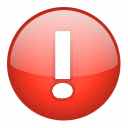 风险提示
1.短期内集中、频繁办理境外直接投资前期费用的汇出、汇回的。应要求客户提供资金使用具体计划，以及提交或事后补交资金汇划凭证。

2.银行判断前期费用资金来源存疑，可能并非来自投资主体自有资金的，如来自于一个或多个个人账户、基金类机构、合伙制企业等的资金汇集。应要求客户提交能够证明资金来源的经审计机构审计的财务报表、报告，银行、海关等第三方机构认可的账户或收支记录、数据等。

3. 客户申请办理境外直接投资前期费用提前购汇业务的，银行应不予办理。

4. 除投资资格证书上存在二层投资的，企业确需通过境内NRA账户划转的情况外，其他的向境内NRA账户划转前期费用的，可认为无实际资金支付需求，银行应不予办理。
27
3.3 境内机构境外直接投资外汇登记
28
3.3 境内机构境外直接投资外汇登记
29
3.3 境内机构境外直接投资外汇登记
30
3.3 境内机构境外直接投资外汇登记
31
3.3 境内机构境外直接投资外汇登记
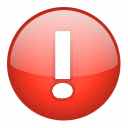 风险提示
当客户存在下述情形时，无论可信客户还是关注客户，均应审慎办理，从严实施尽职审查，并加强后续购汇、资金汇出、利润汇回等环节的持续监控。

1.短期内集中办理多项境外直接投资外汇登记，且无前期费用登记和汇出：应增加提供经审计的、能够说明境外直接投资商业合理性的材料，或者由独立第三方提供的保函、境内机构参与境外投标、并购、合资、合作等的真实性证明材料。

2.企业成立时间不足一年或正常经营时间少于一年即办理500万美元以上境外直接投资外汇登记：应增加提供经审计的、能够说明境外直接投资商业合理性的材料，以及企业最近一期专项财务审计报告、证明资金来源真实性的材料。

3.境内投资主体自身资产总额大幅低于其对外投资项目的投资总额或注册资本：应提供外汇资金来源情况的有效证明材料，如银行账户收支记录、筹措资金的资料、经审计的财务报告等；应客观因素当时无法提供的，应书面承诺实际汇出时提供。
32
3.3 境内机构境外直接投资外汇登记
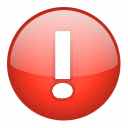 风险提示（续）
4.境外投资项目经营业务与境内投资主体主营业务存在较大差异：应增加提供经审计的、能够说明境外直接投资商业合理性的材料，或者由独立第三方提供的保函、境内机构参与境外投标、并购、合资、合作等的真实性证明材料。

5.属于境内企业向境外母公司、关联企业投资的情况，如外商投资企业向其外方投资者进行投资：应增加提供经审计的、能够说明境外直接投资商业合理性的材料，或者由独立第三方提供的保函、境内机构参与境外投标、并购、合资、合作等的真实性证明材料。

6.被收购或参股的境外项目为境内居民控制或持有的，且相关项目未办理外汇登记：应补办相关登记，并提供外汇资金来源情况的合规性证明材料，如银行账户收支记录、筹措资金的资料、经审计的财务报告等。
33
3.3 境内机构境外直接投资外汇登记
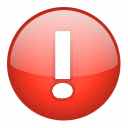 风险提示（续）
7.涉及收购境外企业股权或境外资产权益的，被并购境外企业股权或境外资产权益作价明显较市场行情大幅偏高或偏低：应增加提供经审计的、能够说明境外直接投资商业合理性的材料，或者由独立第三方提供的保函、可信的第三方评估机构出具的境外企业评估报告、境内机构参与境外投标、并购、合资、合作等的真实性证明材料。

8.境外投资目的地为维尔京群岛、开曼群岛等离岸中心、避税天堂：应提供外汇资金来源情况的合规性证明材料，如银行账户收支记录、筹措资金的资料、经审计的财务报告等；提供最终投资项目和商业目的的说明材料。

9.境内投资主体最近两个会计年度连续出现经营亏损，或者已经资不抵债：应提供外汇资金来源情况的有效证明材料，如银行账户收支记录、筹措资金的资料、经审计的财务报告等；因客观因素当时无法提供的，应书面承诺实际汇出时提供。

10.以境外资金或其他境外资产或权益出资的境外直接投资的：应审核其境外资金留存或境外收益获取的合规性，如发现涉嫌以其非法留存境外的资产或权益转做境外投资的，不得为其办理境外直接投资外汇登记。
34
3.4 境内机构境外直接投资外汇变更登记业务
35
3.4 境内机构境外直接投资外汇变更登记业务
36
3.4 境内机构境外直接投资外汇变更登记业务
37
3.4 境内机构境外直接投资外汇变更登记业务
38
3.4 境内机构境外直接投资外汇变更登记业务
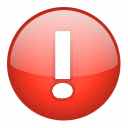 风险提示
1.短期内集中办理多项境外直接投资外汇登记，频繁或快速进行增资、减资、股权转让：银行应审慎办理此类业务，应要求其提供经审计的能够说明上述行为商业合理性的财务报表，或可信第三方认可的投资计划、商业计划等。

2.境内机构持续出现较大的经营亏损，但仍然新增较大金额的境外直接投资：银行应要求其提供经审计的、能够说明增资行为商业合理性的财务报表，以及资金来源的说明材料。
39
3.5 境内机构境外直接投资清算登记业务
40
3.5 境内机构境外直接投资清算登记业务
41
3.5 境内机构境外直接投资清算登记业务
42
3.5 境内机构境外直接投资清算登记业务
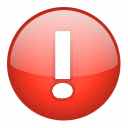 风险提示
1.境外投资企业成立时间不足一年即办理清算：投资主体应提供清算审计报告和投资主体自身的最近一期经审计财务报表。

2.清算登记内容存在错误的业务，企业应采取改正措施，银行应确认清算登记内容无误后方能受理业务，并审慎办理。
43
3.6 境内机构境外直接投资资金汇出业务
44
3.6 境内机构境外直接投资资金汇出业务
45
3.6 境内机构境外直接投资资金汇出业务
46
3.6 境内机构境外直接投资资金汇出业务
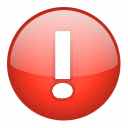 风险提示
1.收款人信息与资本项目信息系统中登记信息不一致的：应提交证明境外实际收款人不一致具有合理性的证明材料，并承诺事后补交境外资金最终流向的银行记录。银行应跟踪资金流向，企业必需提供境外资金最终流向的银行记录，否则不得办理下一笔境外投资资金汇出及境外投资企业的相关业务。

2.短期内集中办理多笔境外直接投资资金汇出的：应提交详细的境外投资项目投资计划和经营计划，并承诺事后补交境外资金最终流向的银行记录，银行应督促企业提供，跟踪资金流向。

3.异地登记企业办理境外直接投资资金汇出的：购付汇时需提交合理性证明材料，并承诺事后补交境外资金最终流向的银行记录，银行应督促企业提供、跟踪资金流向。
47
3.6 境内机构境外直接投资资金汇出业务
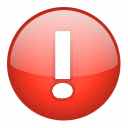 风险提示（续）
4.投资资金来源存疑，并非来自投资主体自有资金的，如投资主体相关账户出现大量个人账户资金汇集，或基金类机构、合伙制企业、投资公司、非银行金融机构借贷、民间借贷等来源的资金汇集：应提供外汇资金来源情况的合规性证明材料，如经审计的财务报告、银行账户收支记录、筹措资金的资料等。

5. 除投资资格证书上存在二层投资的，资金要求汇往NRA账户的，视为无实际需求，银行应不予办理；资金要求汇往离岸账户的，应提交境外投资项目投资计划和经营计划，以及外汇资金来源情况的合规性证明材料，并承诺事后补交境外资金最终流向的银行记录，银行应后续跟踪监督资金流向。
48
3.7 境外资产变现账户开立、注销业务
49
3.7 境外资产变现账户开立、注销业务
50
3.8 境外资产变现账户入账、结汇业务
51
3.8 境外资产变现账户入账、结汇业务
52
3.8 境外资产变现账户入账、结汇业务
53
3.9 境外直接投资企业利润汇回业务
54
3.9 境外直接投资企业利润汇回业务
55
3.9 境外直接投资企业利润汇回业务
56
3.9 境外直接投资企业利润汇回业务
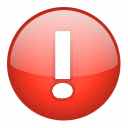 风险提示
短期内集中汇回利润等情况：应提供境外纳税证明。
57
3.10	境内居民个人特殊目的公司外汇登记业务
58
3.10	境内居民个人特殊目的公司外汇登记业务
59
3.10	境内居民个人特殊目的公司外汇登记业务
60
3.10	境内居民个人特殊目的公司外汇登记业务
61
3.10	境内居民个人特殊目的公司外汇登记业务
62
3.10	境内居民个人特殊目的公司外汇登记业务
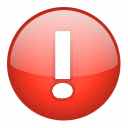 风险提示
1.注意判定申请人设立的境外公司是否为特殊目的公司，以及申请人设立特殊目的公司的资格。

2.境外投资的境内（外）资产或权益存在不真实、不合法的嫌疑：应提供合法有效的境内资产或权益所有权证明，如股东名册、认缴人名册等真实性证明材料；涉及境外资产或权益所有权证明材料的，应报告当地外汇局。

3.客户是否以境内货币形式出资。如以境内货币形式出资，因涉及客户后续需向外汇局申请办理购付汇核准手续，应告知客户先行向外汇局咨询购付汇可行性。

4.截至申请日之前，客户除支付（含境外支付）特殊目的公司注册费用外，已向特殊目的公司出资但未按规定办理境外投资外汇登记的，银行应提示境内居民个人到外汇局办理补登记手续。
63
3.11	境内居民个人特殊目的公司外汇变更登记业务
64
3.11	境内居民个人特殊目的公司外汇变更登记业务
65
3.11	境内居民个人特殊目的公司外汇变更登记业务
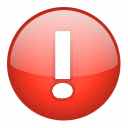 风险提示
变更登记后，客户从境外第一层特殊目的公司获得资本变动收入等需要汇回资金的，须开立境外资产变现账户接收。非第一层级特殊目的公司发生资本变动事项有收入需要调回的，应以利润、分红形式从第一层特殊目的公司调回。
66
3.12 境内居民个人特殊目的公司外汇注销登记
67
3.12 境内居民个人特殊目的公司外汇注销登记
68
3.12 境内居民个人特殊目的公司外汇注销登记
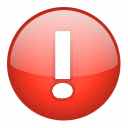 风险提示
防范清算所得与外汇局资本项目信息系统存量权益申报数据不匹配的情况。
69
3.13	特殊目的公司项下境内个人购付汇业务
70
3.13	特殊目的公司项下境内个人购付汇业务
71
3.14	境外放款专用账户开立、注销业务
72
3.14	境外放款专用账户开立、注销业务
73
3.14	境外放款专用账户开立、注销业务
74
3.15	境外放款资金汇出、汇回入账业务
75
3.15	境外放款资金汇出、汇回入账业务
76
3.15	境外放款资金汇出、汇回入账业务
77
3.16	境外直接投资存量权益登记（年度）业务
78
3.16	境外直接投资存量权益登记（年度）业务
79
3.16	境外直接投资存量权益登记（年度）业务
80
四、案例分析
81
四、案例分析
案例一
某银行为某物业管理公司在一年零三个月的时间内，办理境外投资业务，购汇1067万美元，并分23笔汇出（其中15笔汇出资金均为50万美元左右），投资于美国某酒店管理公司。
异常点：
部分购汇资金来源于个人账户；
用途多为投资款或EB5投资款（在特定区域投资50万美元即可获得移民签证的一种美国投资移民项目），存在虚假投资嫌疑。
总结：
银行在办理境外直接投资资金汇出时，应按“展业三原则”要求，审核境内机构境外直接投资资金来源和境外资金用途的真实性证明材料，如发现异常情况，及时向所在地外汇局报告。
82
四、案例分析
案例二
某投资企业于2017年1月份向某银行咨询海外并购事宜，其并购对象是境外一足球俱乐部，金额达4亿多美元，已于2016年10月份取得发改委同意批复，希望在该银行办理ODI直投登记并将并购资金汇出，但银行了解具体情况后婉拒了此笔业务。
异常点：
总并购金额超4亿美元；未按规定完成复审；其并购标的为境外足球俱乐部。
总结：
1、足球俱乐部之类体育俱乐部很难正确评估其价值，存在高估可能；
2、根据外汇局2016年12月下旬的窗口指导要求，发改委在11月28日前已核准的，或商务部门在12月2日前已备案的在途项目，至今还没有办理外汇登记的，向原备案或审核的商务部门或发改委申请复审，由省发改委或商务部向北京总部提出申请，完成复审后会由其北京总部通知外管总局，由总局通知相关地方外汇管理局后方能办理后续登记及汇款业务。
3、根据外汇局2016年12月下旬的窗口指导要求，对部分类型的ODI项目进行从严控制、重点关注，包括：
（1）投资于房地产；（2）投资于酒店；（3）投资于影城；（4）投资于娱乐业；
（5）投资于体育俱乐部。
83
四、案例分析
案例三
境内A公司注册资本100万人民币，于2016年6月注册成立，企业法人和唯一股东均为境内个人B，2016年8月获得《企业境外投资证书》，境外投资目的地为维尔京群岛，投资总额100万美元。同月，A企业至银行申请办理境外直接投资外汇登记。
异常点：
境内企业成立时间不足一年，从财务审计报告看企业尚不具备盈利能力，投资总额远远超出注册资本，企业无法提供资金来源证明材料，查询企业资金账户，发现近期账户资金流入均来源于企业法人B。基于此，可以判断境内企业不具备境外投资能力，很可能是借道进行个人资产转移。
总结：
银行在办理境外直接投资外汇登记时，应按照“展业三原则”要求，审核境内机构是否具备真实投资能力，从企业成立时间、经营范围、盈利情况、投资领域等方面对境外投资真实性、合规性进行审核。如发现异常情况，及时向所在地外汇局报告。
84
四、案例分析
案例四
银行在为境内某公司办理新设外商投资企业基本信息登记时发现，该外商投资企业境外投资方T有限公司实际控制人为境内居民个人，故而要求企业提供其返程投资的证明材料，企业表示尚未办理境内居民个人特殊目的公司外汇登记手续，并向银行申请办理。经审核，境外投资方T有限公司已接受境内居民个人货币出资且无法提供资金的来源证明材料，故而银行拒绝为其办理登记。
异常点：
境内居民个人办理特殊目的公司登记前对该特殊目的公司发生了除注册费用外的其他出资（含境外出资）行为；境外投资的境内（外）资产存在不真实、不合法的嫌疑。
总结：
境内居民个人办理特殊目的公司登记前，除支付（含境外支付）特殊目的公司注册费用外，境内居民个人对该特殊目的公司不得发生其他出资（含境外出资）行为，如已向特殊目的公司出资但未按规定办理境外投资外汇登记的，银行应提示境内居民个人到外汇局办理补登记手续。
85
四、案例分析
案例五
境内某公司向银行申请办理境内机构境外直接投资外汇登记，企业提供了营业执照、企业境外投资证书、发改委立项文件等材料，银行在为其办理登记时发现，该境内企业存在其他境外投资项目，且由于未按时完成境外直接投资存量权益登记而被外汇局标注为业务管控状态，故而银行指导企业尽快补充存量权益登记，并至外汇局申请解除管控后，再行办理该笔ODI登记。
异常点：
企业未按时完成境外直接投资存量权益登记，被业务管控。
总结：
银行为境外投资企业（含境内居民个人在境外设立的特殊目的公司）的境内投资主体办理资本项下外汇业务前，应确认其已按规定办理境外直接投资存量权益登记及是否被业务管控。未按规定办理登记或被业务管控的，银行不得为其办理任何资本项下外汇业务。
86
四、案例分析
案例六
境内A公司在香港投资设立B公司，投资总额为1000万港币，A公司在所在地银行完成境内机构境外直接投资外汇登记后，立即申请购汇1000万港币并汇至其在香港成立的B公司账户，且企业不能提供该资金在境外项目中的明确用途，经了解，企业该笔资金汇出境外将暂时投向证券市场，待项目启动后再分批回拨资金用于生产经营。
异常点：
企业在境外项目未正式启动前即申请提前购汇汇出，且在申请购付汇时不能提供真实、合规、明确的实际资金用途证明材料。
总结：
境内企业（含非银行金融机构）取得相关主管部门关于境外直接投资的批准文件并按规定办理外汇登记后，应在境外投资项目具有真实、合规、明确的实际资金用途时，汇出境外直接投资资金，不得提前（购汇）汇出。未经批准，境外直接投资资金不得直接或间接用于证券投资，不得利用境外直接投资渠道开展QDLP业务。
87
谢       谢！